Passive Transport:
Go with the Flow
S-B-7-3_Passive Transport PPT
Cells Live in a Liquid Environment
Plasma Membrane
Functions of the plasma membrane: 

Gatekeeper

Regulates the movement of dissolved molecules from the liquid on one side of the membrane to the liquid on the other side.

Main components: 
Proteins
Lipids in a bilayer
Carbohydrates
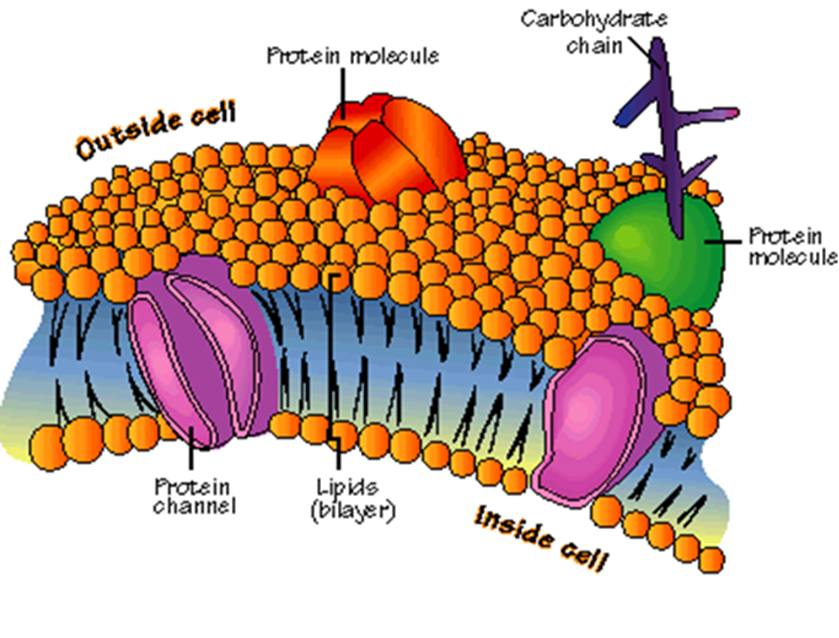 S-B-7-3_Passive Transport PPT
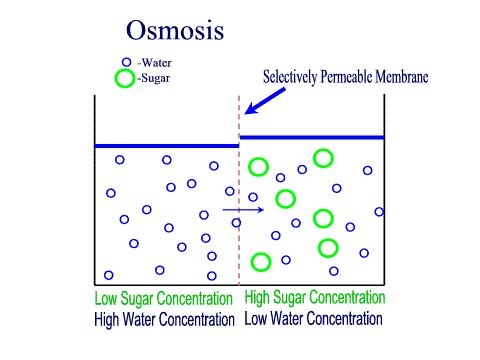 Source: http://people.eku.edu/ritchisong/RITCHISO/osmosis3.gif
Solution: Mixture of substances so molecules are evenly distributed.
Concentration is the mass of solute in a given volume of solution.
Example: 4 grams per Liter is four times more concentrated than 1 gram per Liter
S-B-7-3_Passive Transport PPT
Passive Transport
Process that moves materials across the plasma membrane
Does not require energy from the cell

Materials move with the concentration gradient: 

	high concentration               low concentration

3 Kinds:
	Diffusion, Osmosis, and Facilitated Diffusion
S-B-7-3_Passive Transport PPT
Diffusion
The movement of molecules across a membrane, with a net movement from high to low concentration
Molecules tend to “spread out” to reach equilibrium.











Source: http://upload.wikimedia.org/wikipedia/commons/1/15/Diffusion.en.jpg
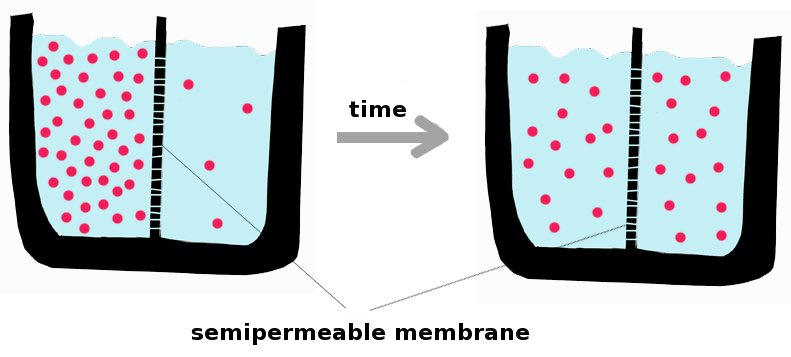 S-B-7-3_Passive Transport PPT
Osmosis
Diffusion of water across a selectively permeable membrane.
Does not require energy from the cell.
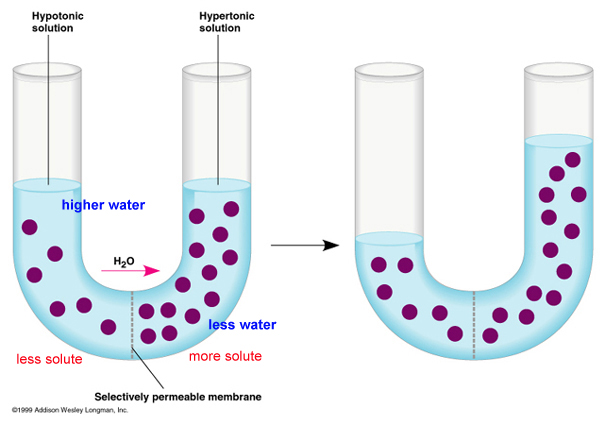 S-B-7-3_Passive Transport PPT
The rule for osmosis: If the area outside the cell has more salt, then water will be sucked out of the cell.
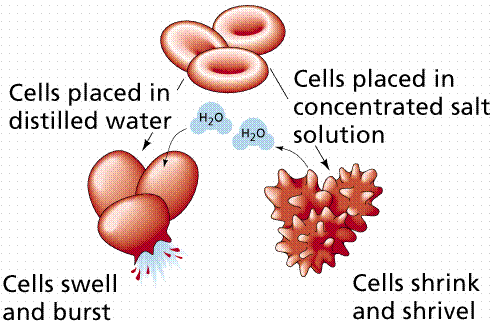 S-B-7-3_Passive Transport PPT
Passive Transport: Review
Diffusion, Osmosis, Facilitated Diffusion

Molecules move with the concentration gradient

Does not require energy from the cell
S-B-7-3_Passive Transport PPT
Active Transport:
Energy Required
S-B-7-3_Active Transport PPT
Active Transport
Process that moves materials across the plasma membrane
Requires energy from the cell in the form of ATP

Materials move against the concentration gradient: 

	low concentration                high concentration

3 Kinds:
	Pumps, Endocytosis, and Exocytosis
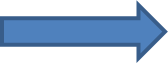 S-B-7-3_Active Transport PPT
Endocytosis
When a cell actively takes large molecules into itself by folding the plasma membrane inward, forming a vesicle




Source: http://kenpitts.net/bio/images/endocytosis.gif
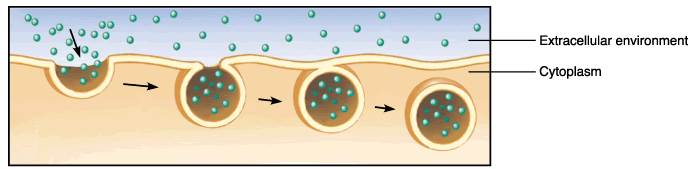 S-B-7-3_Active Transport PPT
Exocytosis
When a cell actively releases large molecules by folding the plasma membrane outward, forming a vesicle





Source: http://kenpitts.net/bio/images/exocytosis.gif
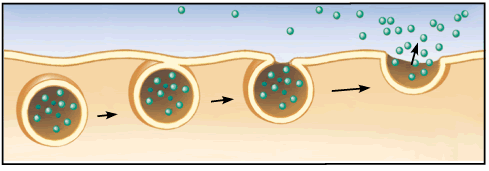 S-B-7-3_Active Transport PPT
Active Transport: Review
Pumps, Endocytosis, Exocytosis

Molecules move against the concentration gradient

Requires energy from the cell (ATP)
S-B-7-3_Active Transport PPT
S-B-7-3_Passive Transport PPT
PHOTOSYNTHESIS
Process:  Plants and plant-like organisms make their energy (glucose) from sunlight.
Stored as carbohydrate in their bodies.
6CO2 + 6H2O + sunlight  C6H12O6 + 6O2
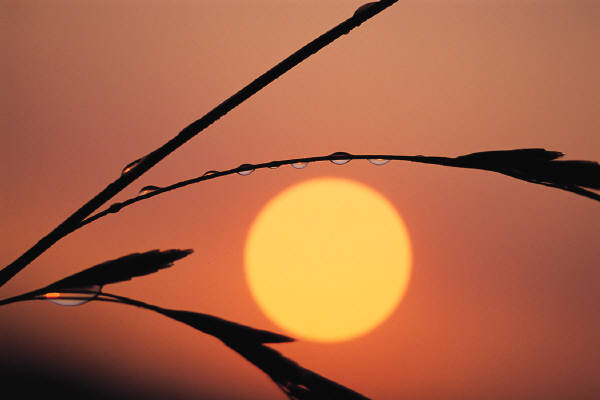 Why is Photosynthesis important?
Makes organic molecules (glucose) out of inorganic materials (carbon dioxide and water).
It begins all food chains/webs.  Thus all life is supported by this process.
It also makes oxygen gas!!
Photo-synthesis
means "putting together with light."
Plants use sunlight to turn water and carbon dioxide into glucose. Glucose is a kind of sugar. 
Plants use glucose as food for energy and as a building block for growing.
Autotrophs make glucose and heterotrophs are consumers of it.
As can be seen from the equation for photosynthesis, the wood, bark, and root came from water and carbon dioxide.
Photosynthesis
Carbon dioxide + water                             glucose + oxygen
sunlight
absorbed by chlorophyll
6CO2 + 6H2O + energy  C6H12O6 + 6O2
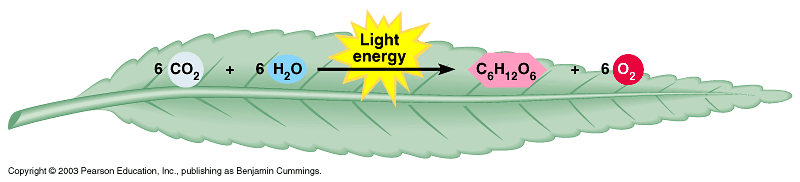 Plants in Action
Check it!
What is the process that uses the sun’s energy to make simple sugars?
PHOTOSYNTHESIS AND CELLULAR RESPIRATION
We will examine the exchange of oxygen and carbon dioxide between living things and the environment.
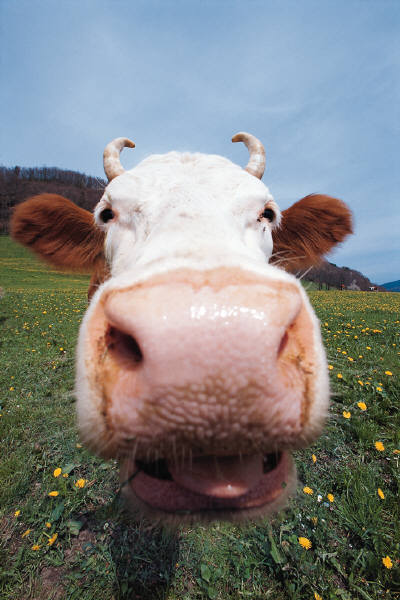 Key Elements
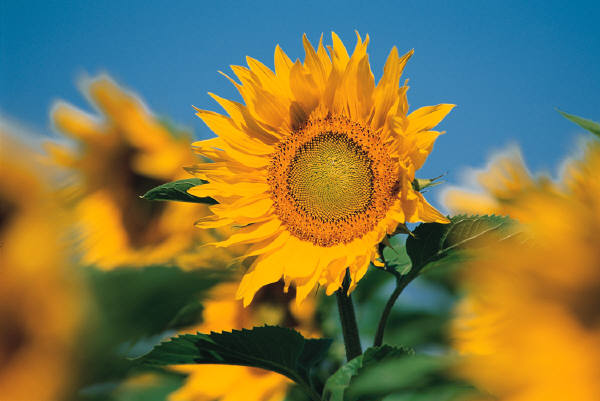 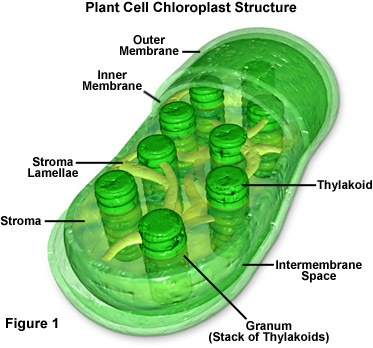 Chloroplasts - Organelles found only in plant cells that carry out photosynthesis.
Mitochondria - Organelles found in plant and animal cells that carry out cellular respiration.
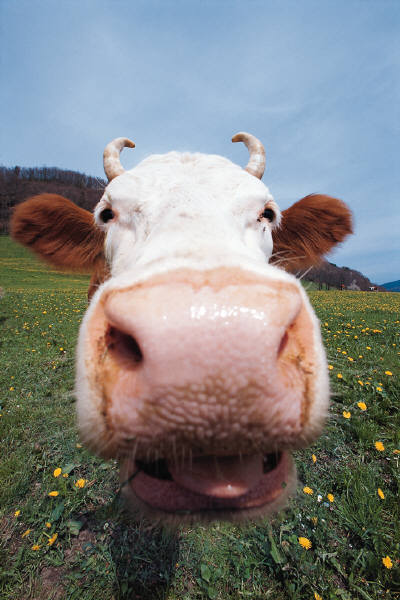 EQUATION FOR PHOTOSYNTHESIS
Reactants
Products
WATER
OXYGEN
produces
6CO2 +
6H2O +
ENERGY
C6H12O6 +
6O2
CARBON DIOXIDE
GLUCOSE
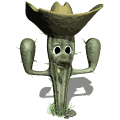 EQUATION FOR RESPIRATION
Products
Reactants
CARBON DIOXIDE
ATP
GLUCOSE
C6H12O6 +
6O2
produces
6CO2 +
6H2O +
ENERGY
OXYGEN
WATER
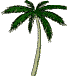 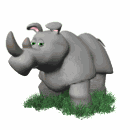 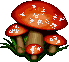 HOW IT RELATES!
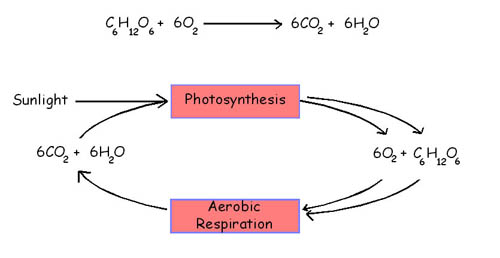 Overview of photosynthesis and respiration
SUN
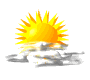 RADIANT ENERGY
CELL
ACTIVITIES
PHOTOSYNTHESIS
RESPIRATION
GLUCOSE
ATP(ENERGY)
Interphase—period of cell growth and development
DNA replication (copying) occurs during Interphase
During Interphase the cell also grows, carries out normal cell activities, replicates all other organelles
The cell spends most of its life cycle in Interphase
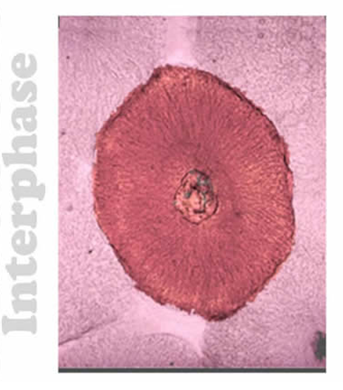 Mitosis – division of the nucleus into 2 nuclei, each with the same number of chromosomes 
Mitosis occurs in all the somatic (body) cells

Why does mitosis occur?
So each new daughter cell has nucleus with a complete set of chromosomes
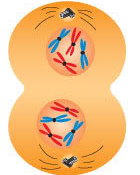 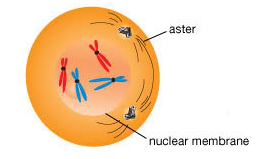 4 phases of nuclear division (mitosis), directed by the cell’s DNA (PMAT)
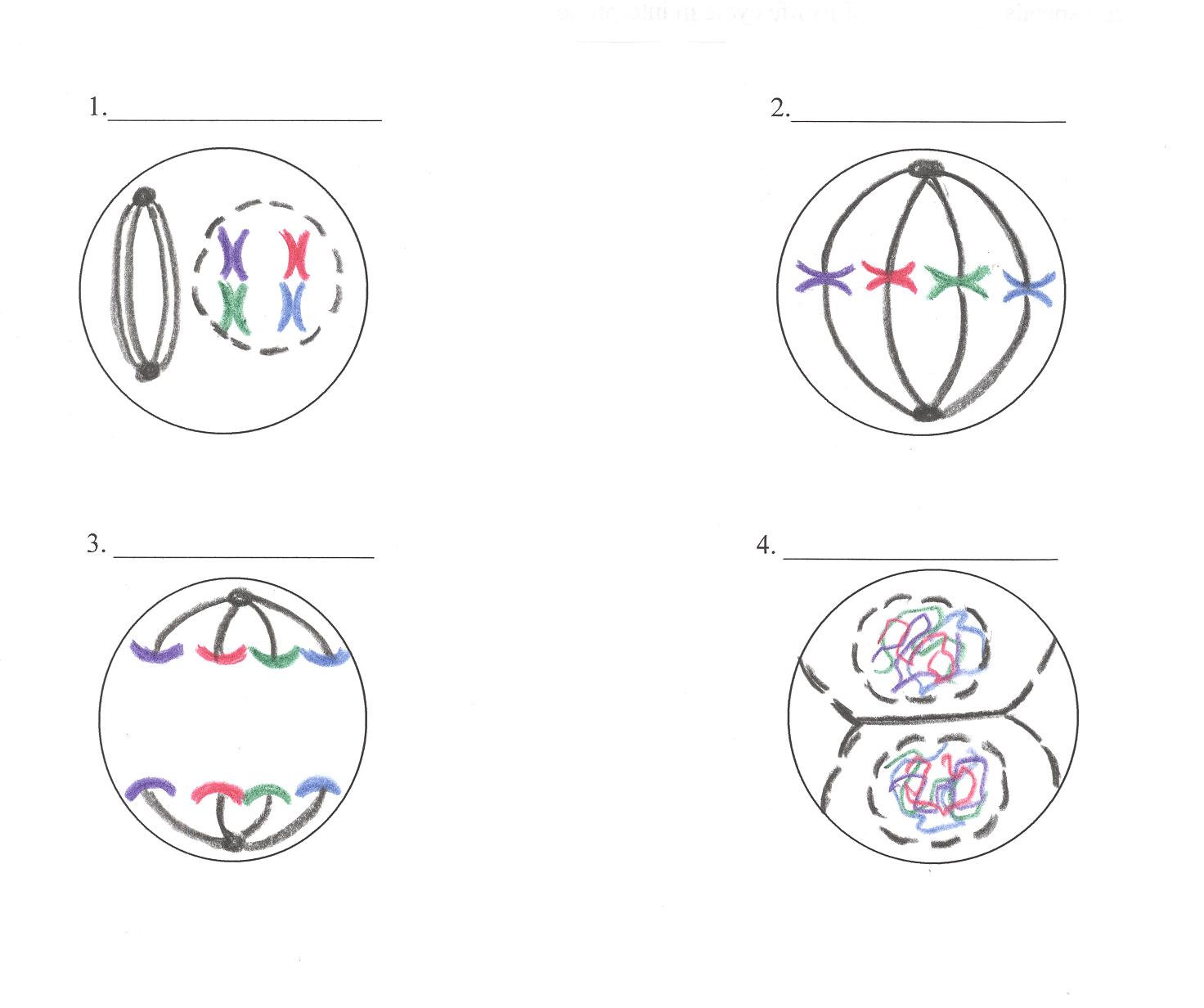 Prophase
Metaphase—(Middle)
Anaphase—(Apart)
Anaphase—(Apart)
Telophase—(Two)
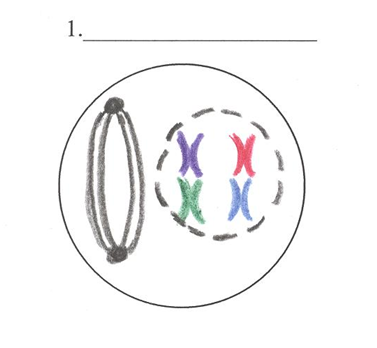 Prophase
Chromosomes coil up
Nuclear envelope disappears
Spindle fibers form
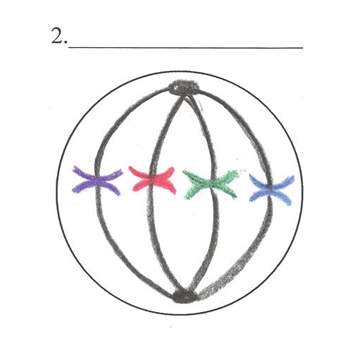 Metaphase—(Middle)
Chromosomes line up in middle of cell
Spindle fibers connect to chromosomes
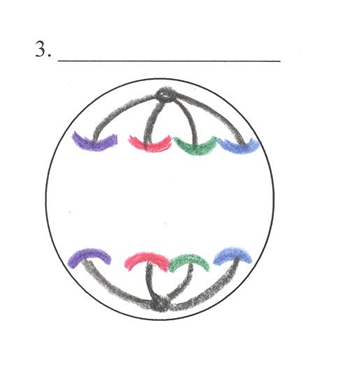 Anaphase—(Apart)
Chromosome copies divide
Spindle fibers pull chromosomes to opposite poles
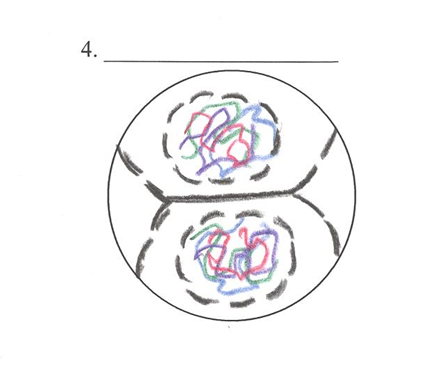 Telophase—(Two)
Chromosomes uncoil
Nuclear envelopes form
2 new nuclei are formed
Spindle fibers disappear
Cytokinesis — the division of the rest of the cell (cytoplasm and organelles) after the nucleus divides
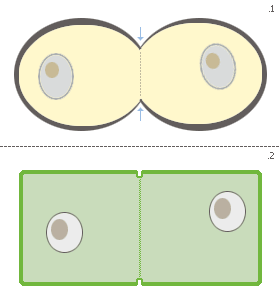 In animal cells the cytoplasm
pinches in

In plant cells a cell plate forms
After mitosis and cytokinesis, the cell returns to Interphase to continue to grow and perform regular cell activities
Summary: Cell Cycle
		

Interphase		 Mitosis (PMAT)  	Cytokinesis
          





           
When cells become old or damaged, they die and are replaced with new cells
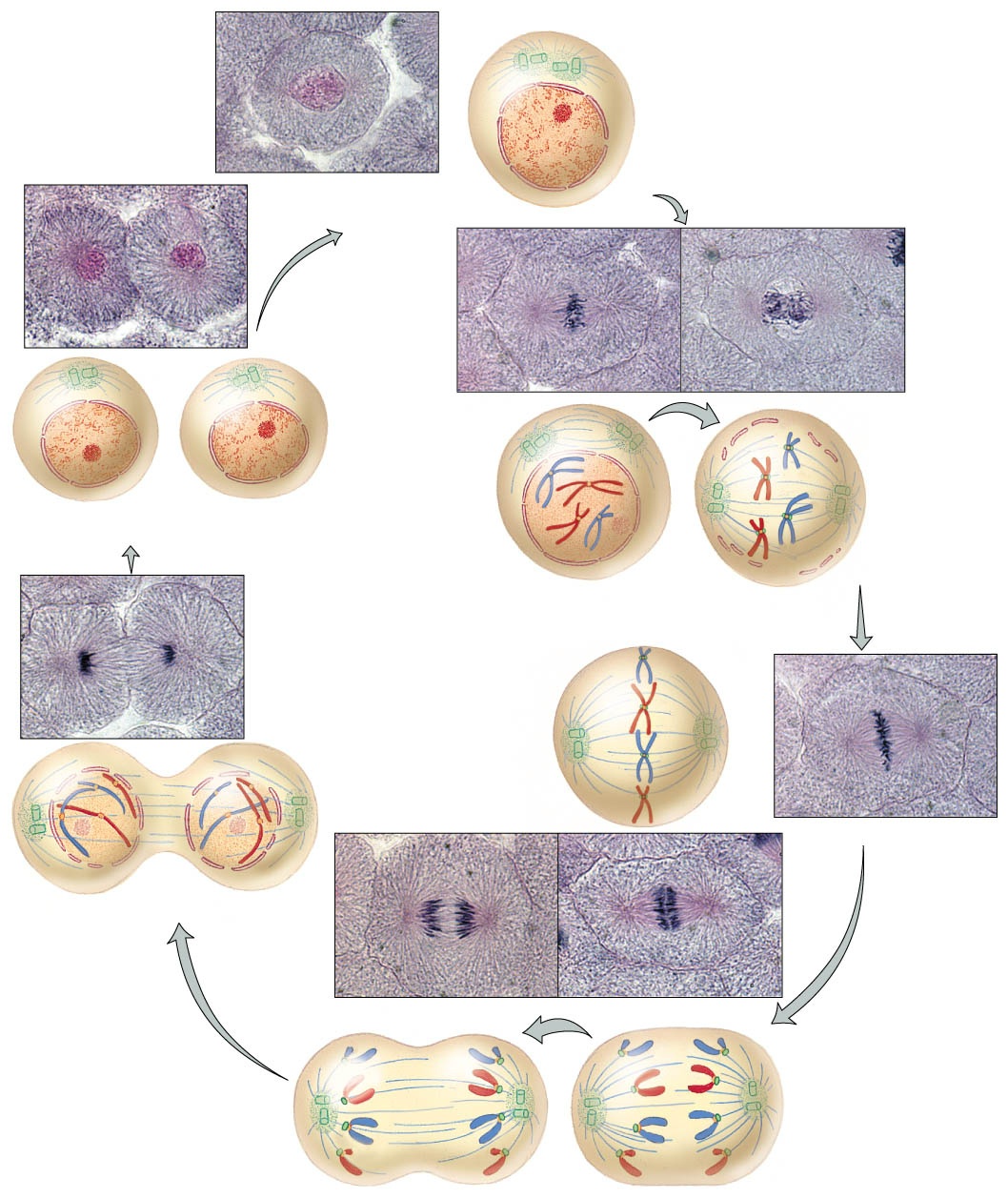 DNA replication, cell grows and replicates organelles
DNA copies itself; chromatin
Nuclear envelope disappears, spindle fibers form
Chromosomes coil up
Chromosomes line up in the middle
Spindle fibers connect to chromosomes
Spindle fibers pull chromosome copies apart to opposite poles
Chromosome copies divide and move apart
Nuclear envelopes reform, 2 new nuclei are formed, spindle fibers disappear
Chromosomes uncoil back into chromatin
Division of the rest of the cell: cytoplasm and organelles
Chromatin